Sciences et
	Technologies de
		l’Industrie et du 
				Développement
						Durable
STI2D
Un parcours d’excellence
vers le métier
d’ingénieur
STI2D
Et toujours un accès
au métier de technicien
BTS - DUT - Licence Pro
STI2D
Le Développement 
Durable
Au cœur des enseignements
STI2D
Un cadre pensé
pour faire réussir
tous les élèves
Une approche concrète des contenus
dans des laboratoires modernes
La moitié des heures de classe 
en groupe de moins de 22 élèves
STI2D
1
bac STI2D
4
spécialités
STI2D
L’organisation
Enseignements technologiques de spécialité
STI2D
Architecture et Construction
Patrimoine
Beauté
Quartier Bedzed à Londres
Haute Qualité
Environnementale
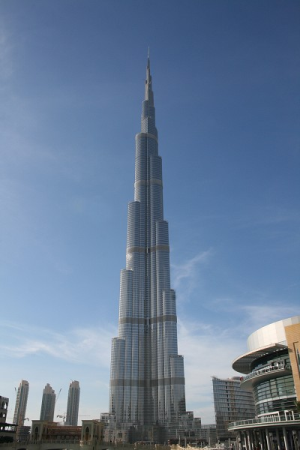 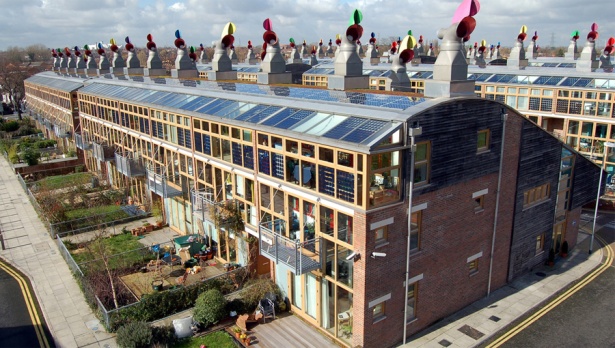 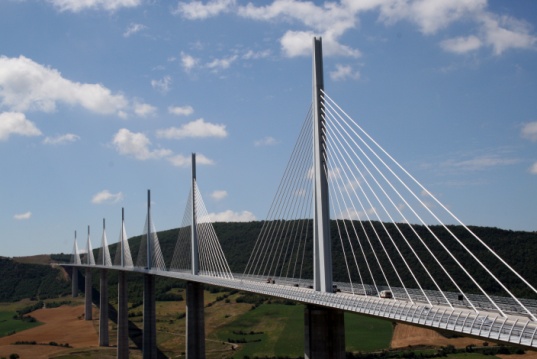 Viaduc de Millau
Tour Burj Khalifa à Dubaï
Confort
Utilité
Solidité
Architecture
STI2D
Énergie et Environnement
Éolien
Renouvelable
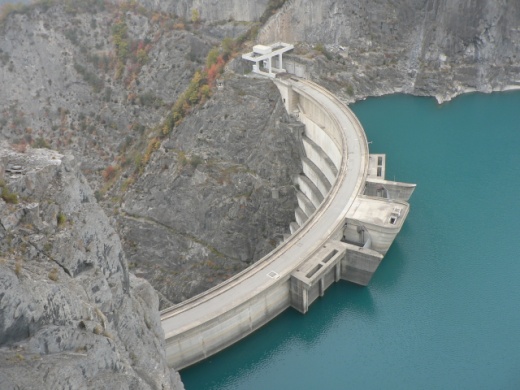 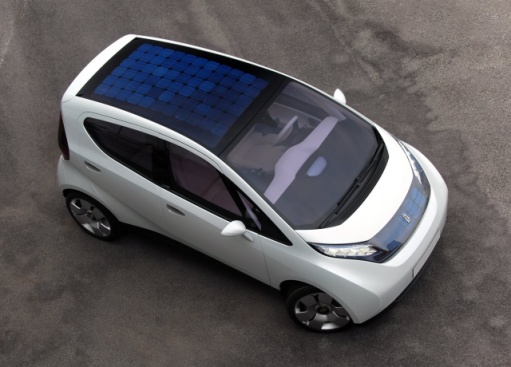 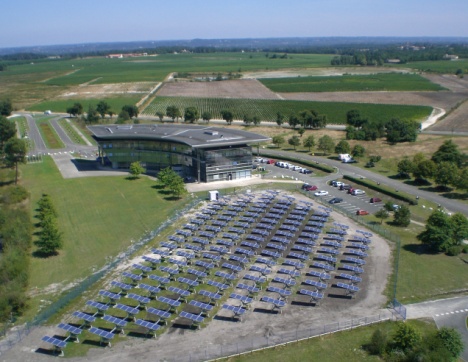 Voiture électrique
Hydroélectricité
Centrale solaire
Hydrogène
Durable
Disponible
Solaire
STI2D
Innovation Technologique et Éco-Conception
Aéronautique
Recyclable
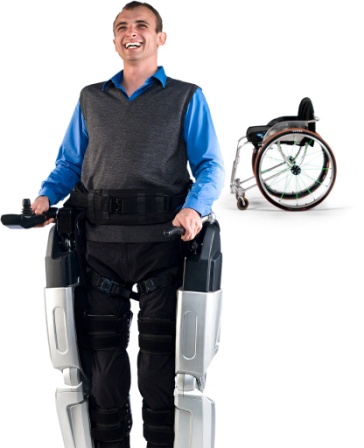 Exosquelette
Assistance au handicap
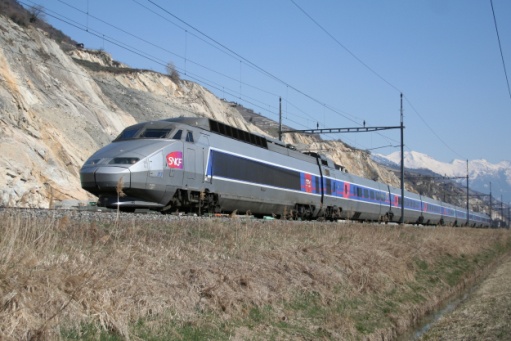 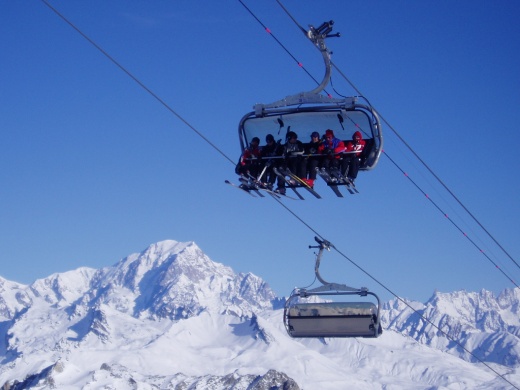 Trains à Grande Vitesse
Équipements sportifs
Nanomatériaux
Économe
Accessible
Transport
STI2D
Systèmes d’Information et Numérique
Télécoms
Intuitif
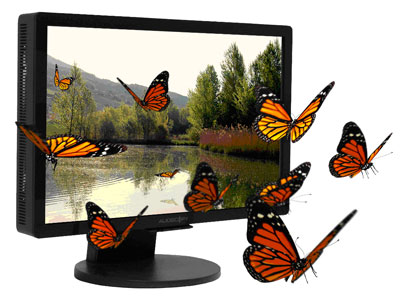 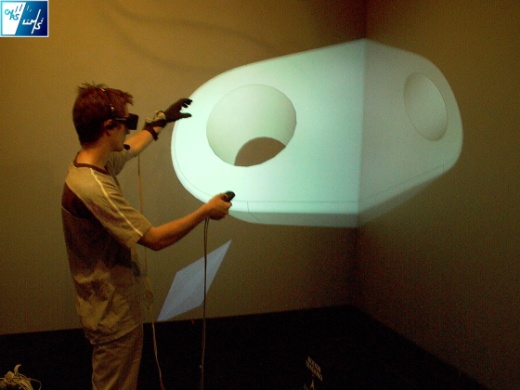 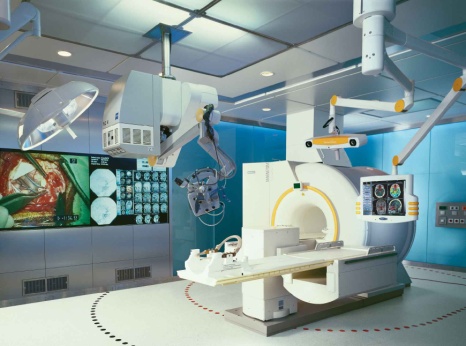 Imagerie médicale
Écrans 3D
Réalité augmentée
Médical
Évolutif
Innovant
Audiovisuel
STI2D
Concepteur de produits
Manageur de projet
Architecte
Informaticien
Producticien
STI2D
Planificateur
Chercheur
Des métiers 
passion
Roboticien
Webmaster
STI2D
Énergéticien
Électronicien
Domoticien
Automaticien
Chef de chantier
Ingénieur du son
Aérodynamicien
Spie batignolles
ROSSIGNOL
BOUYGUES
PHILIPS
NOKIA
VEOLIA
SAMSUNG
STI2D
SONY
EDF
DES ENTREPRISES
DE POINTE
AIRBUS
NRJ
VINCI
APPLE
STI2D
THALES
CANAL+
SIEMENS
EIFFAGE
RENAULT
RTE
SNCF
Microsoft
arianespace
STI2D